WHAT DO CORPORATIONS AND THE FIRST AMENDMENT HAVE TO DO WITH POLITICS?
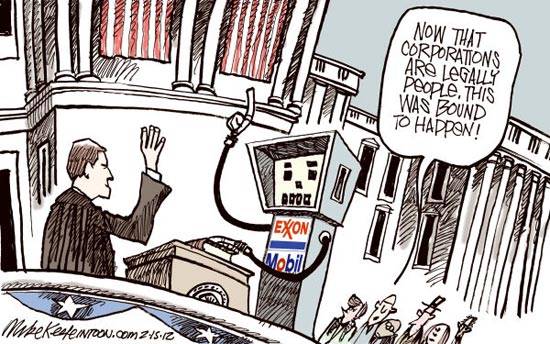 Citizens United v. F.E.C. (2010)Reading #1
Do you agree or disagree with Mr. Carvin when he says “that a ban on spending money to speak is no different than a straight forward ban on speech”?
* Court case dealing with regulation of campaign spending by organizations* 1st Amendment prohibits government from restricting political spending by non profit organizations (corporations and unions, too)
Organizations may not contribute directly to political campaigns
PAC: Gets $ from donors and uses money to campaign
SUPER PAC: Unlike traditional PACs, they can raise funds from individuals, corporations, unions, and other groups without any legal limit on donation size*Made possible by Citizens United case
501(C)(4): politically active nonprofit organizations dedicated to social welfare. May participate in political campaigns and elections, as long as their primary activity is the promotion of social welfarenot required to disclose their donors
CITIZENS UNITED V. FEC 

What do you think?Pro  and ProCon and Con
2012 Presidential Election
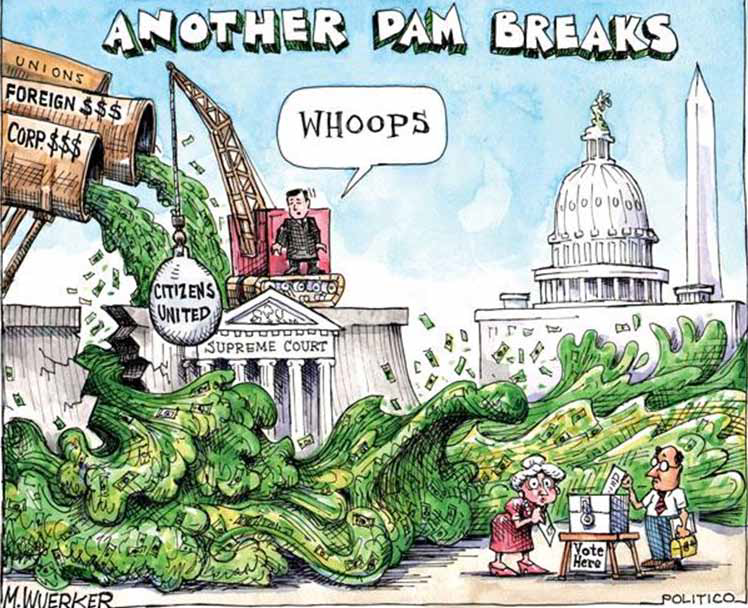 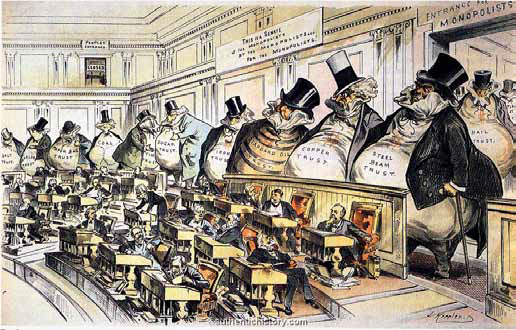 BIG SKY, BIG MONEY
Primary Source Worksheets
Citizens United Essay and Discussion